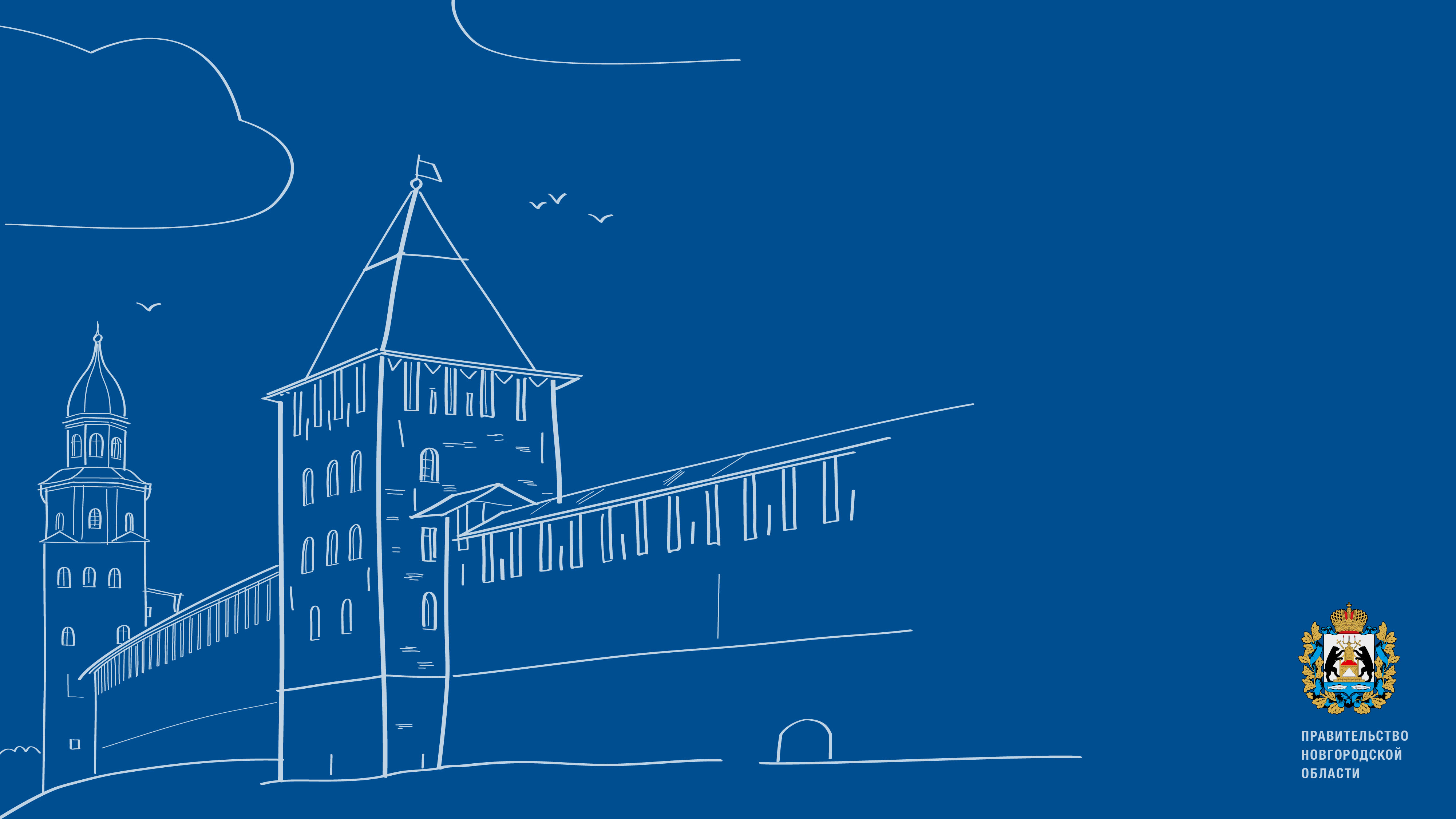 Критерии конкурсного отбора проектов по приоритетному региональному проекту «Территориальное общественное самоуправление (ТОС) на территории Новгородской области»
Значение показателей  за 3 квартал 2022 года
2
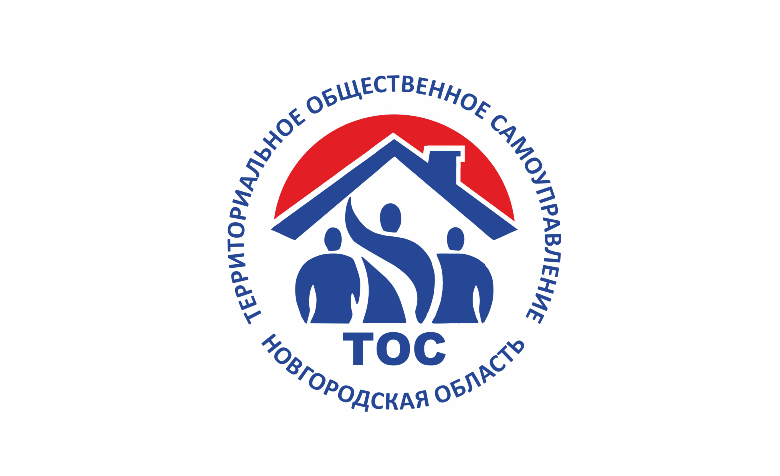 86,3 % Уровень осведомленности граждан о реализации ПРП «Территориальное общественное самоуправление (ТОС) на территории Новгородской области»

95,9 % Уровень одобрения гражданами реализации ПРП «Территориальное общественное самоуправление (ТОС) на территории  Новгородской области»
Новые критерии конкурсного отбора проектов ТОС в 2023 году
3
1. Вклад участников реализации ПРП «ТОС» в его финансирование

Софинансирование со стороны бюджета городского округа, муниципального округа, поселения 

минимальный размер софинансирования 15,0 %                                      		1 балл

размер софинансирования от 15,0 % до 20,0 % включительно			2 балла

размер софинансирования от 20,0 % до 25,0 % включительно			3 балла

размер софинансирования от 25,0 % до 30,0 % включительно			4 балла

размер софинансирования от 30,0 % до 35,0 % включительно			5 баллов

размер софинансирования от 35,0 % до 40,0 % включительно			6 баллов

размер софинансирования свыше 40,0 %						7 баллов
Новые критерии конкурсного отбора проектов ТОС в 2023 году
4
2. Информирование населения о ПРП «ТОС»

Использование печатных средств массовой информации для информирования населения  о ПРП «ТОС» за 12 месяцев, предшествующих дате подачи заявки



до 3 публикаций									1 балл

от 4 до 6 публикаций								4 балла

свыше 6 публикаций								6 баллов

НЕТ										0 баллов
Новые критерии конкурсного отбора проектов ТОС в 2023 году
5
2. Информирование населения о ПРП «ТОС»

Информирование населения о деятельности ТОС, реализация проекта которого планируется в текущем году, в информационно-телекоммуникационной сети «Интернет», в том числе на официальных сайтах и в официальных группах муниципалитета,                       за 12 месяцев, предшествующих дате подачи заявки


до 12 публикаций								0 баллов

от 12 до 24 публикаций								3 балла

от 24 до 36 публикаций								5 баллов

свыше 36 публикаций								10 баллов
Новые критерии конкурсного отбора проектов ТОС в 2023 году
6
2. Информирование населения о ПРП «ТОС»

Использование иных способов информирования населения о ПРП «ТОС» за 12 месяцев, предшествующих дате подачи заявки
(информационные стенды, волонтеры, анкетирование)




ДА  (волонтеры, анкетирование)							2 балла

ДА (информационные стенды)							1 балл

НЕТ										0 баллов
7
Контактная информация
ГОКУ «ЦМПИ», Великий Новгород, ул. Большая Московская, д.14
Понедельник - Четверг 8.30-17.30, обед 13.00-14.00
Пятница 8.30-16.30, обед 13.00-14.00

Сайт https://gokucmpi.ru/ 
Сервис ППМИ https://ppmi.gokucmpi.ru/zayavka/
Сервис «Наш выбор» https://vybor.gokucmpi.ru/zayavka/ 
Сервис «Народный бюджет» https://nb.gokucmpi.ru/zayavka/ 
Сервис «ТОС» https://tos.gokucmpi.ru/zayavka/ 
Сервис «Дорога к дому» https://dd.gokucmpi.ru/zayavka/ 

Группа в VK https://vk.com/ppmi53  
Группа в Telegramm tg/ppmi53  
https://kvp.novreg.ru/
email: ppmi-53@mail.ru
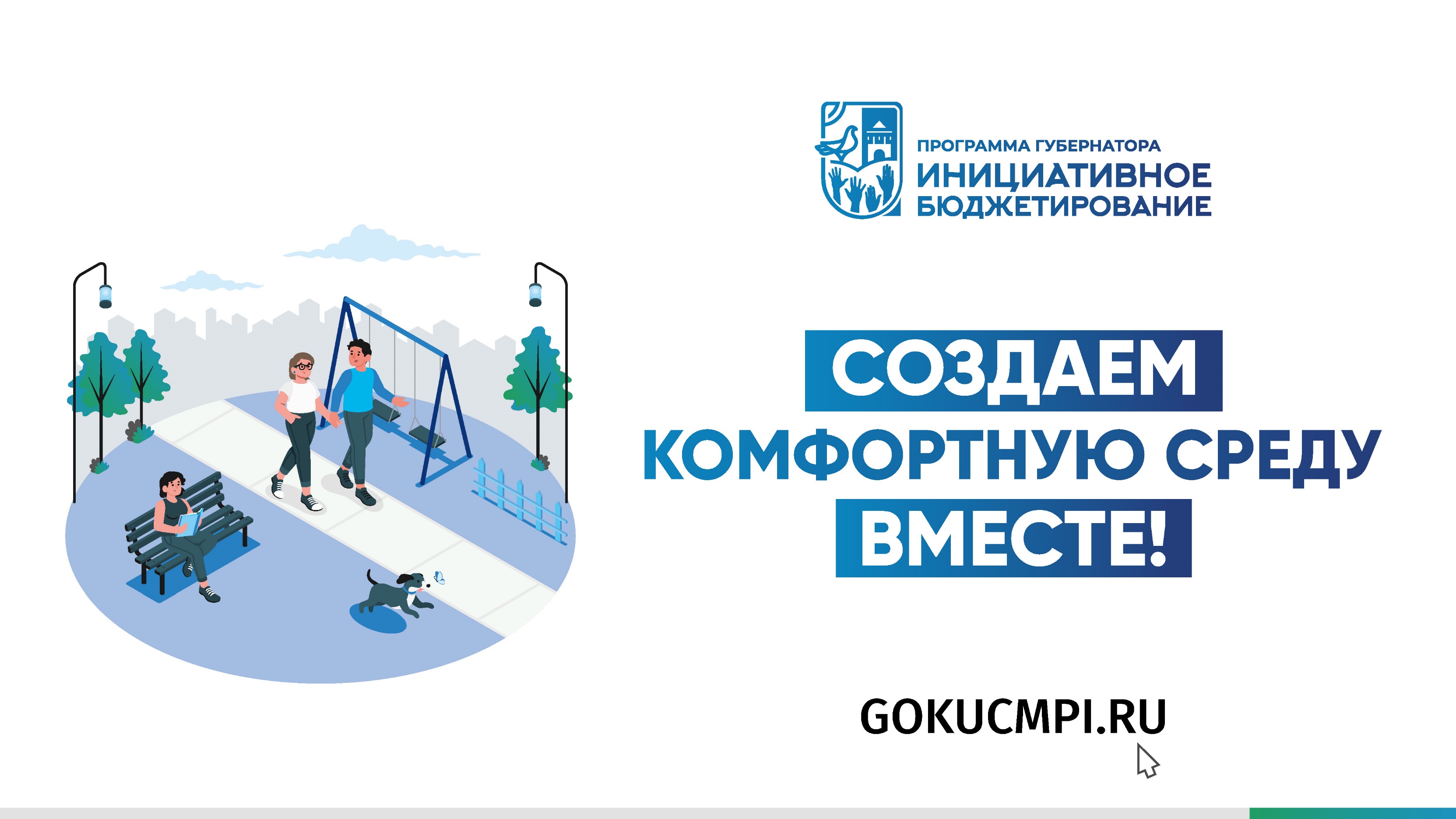